Как пчеловоды добывают мёд из улья
Старшая группа




Выполнила Тарасова Татьяна Николаевна
Воспитатель МДОУ ИРМО « Марковский детский сад комбинированного вида»













Выполнила Тарасова Татьяна Николаевна 
Воспитатель МДОУ ИРМО «Марковский детский сад
 комбинированного вида»
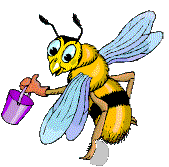 Итак, имеем отдельно взятый улей на отдельно взятой любительской пасеке.
Тем временем, крылатые труженицы заняты своим привычным делом – сбором нектара и пыльцы.
Для визита к ним нам понадобится главный инструмент пчеловода – дымарь (его топливо – это обычные деревянные гнилушки).
Снимаем крышку, но от пчел нас все еще отделяет заградительный холстик. Аккуратно отдираем холстик (он пчелиным воском приклеен к рамкам) и обкуриваем пчел, чтобы они набрали в зобики меда, и были более тяжелыми и менее агрессивными.
Затем аккуратно вынимаем рамку с медом.
Пером или кистью сметаем пчел обратно в улей, а рамку забираем себе.
С помощью стамески тоже самое проделываем с остальными рамками.Взамен полных рамок ставим пустые – сезон сбора меда еще не закончен
Полные рамки складываем в специальный ящик.
Каждая рамка весит более 2-х кг, поэтому для перевозки к месту откачки используем тележку.
Далее перемещаемся в помещение – там и будет производиться откачка меда. Сейчас мед от нас закрыт восковыми крышечками – их используют пчелы для хранения меда (такие своеобразные пчелиные «консервы»). С помощью нагретого ножа срезаем крышечки для освобождения медовых ячеек.
А вот уже и «чистенькая» рамка.
Из этих крышечек получается так называемая «обрезь» – смесь меда и воска (тоже очень вкусная штука, ее можно жевать, полезно для желудка).
Очищенную рамку вставляем в медогонку… У нас в нее влезает 8 рамок – они есть  механические,  и электрические.
За счет центробежной силы, мед вылетает из ячеек и по стенкам стекает вниз в специальный отсек.
Потом мед процеживается через сито, чтобы избежать попадания воска в конечный продукт и разливается по более удобным тарам.
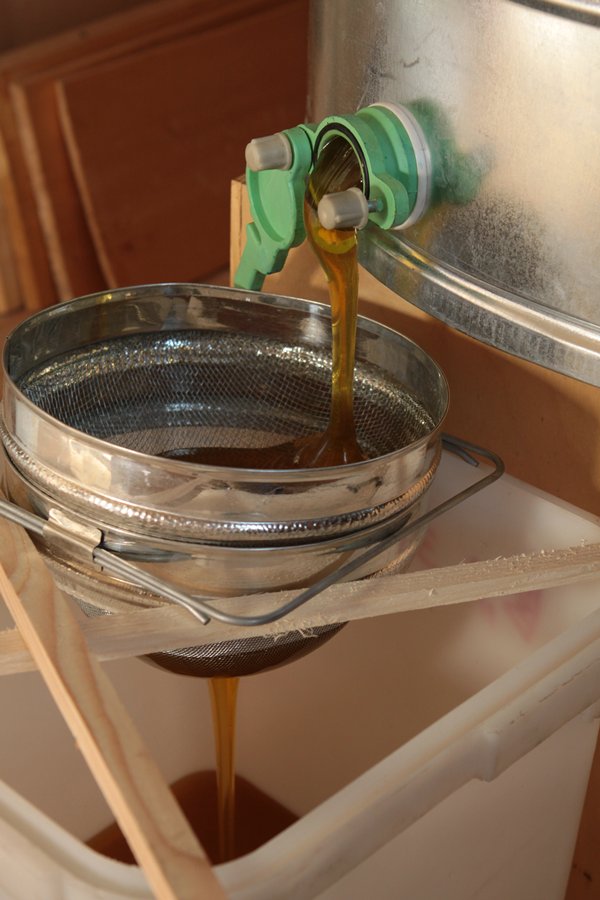 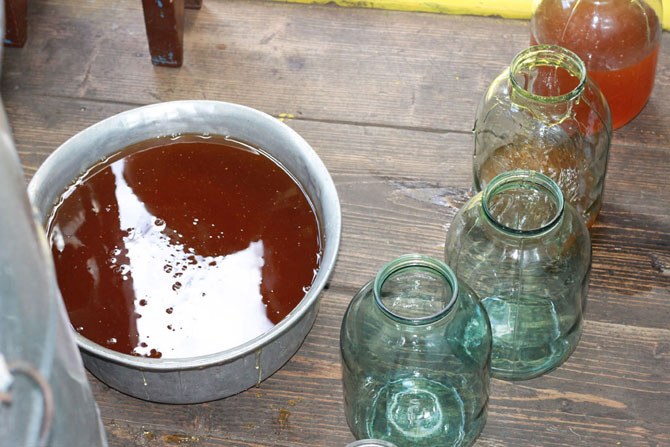 А пчелки, тем временем, продолжают трудиться и дарить нам столь ценный продукт.
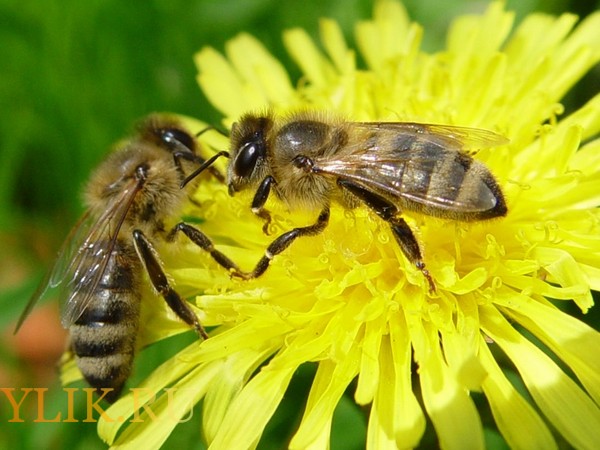